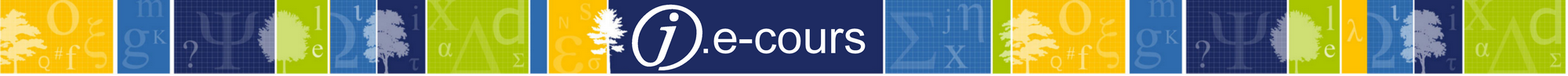 ENRICHIR WIKIMEDIA COMMONS : Y IMPORTER DES IMAGES DE DOCUMENTS NUMERIQUES ACCOMPAGNEES DE METADONNEES EXPORTEES DEPUIS CALAMES
Public
Personnels chargés du suivi des données dans Calames
Description
Formation pour  importer dans Wikimedia Commons des numérisations de documents décrits dans Calames et établir des liens réciproques entre ces images importées et Calames
Intervenants
Etienne Naddeo
Sonia Salami
La formation débutera à 11h, merci de votre patience…Attention : La session sera enregistrée afin d'être diffusée sur notre plateforme d'autoformation http://moodle.abes.fr.En rejoignant cette session, vous consentez à ces enregistrements.
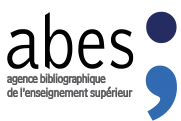 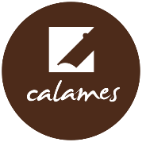 plan
Partie 1 : Opportunités et enjeux de l’utilisation de Wikimedia Commons 
Partie 2 : Prérequis et principes de base
Partie 3 : Procédure à suivre pour réaliser un export de Calames puis un import dans Wikimedia Commons (démo)
PARTIE 1 : Opportunités et enjeux de l’utilisation de Wikimedia Commons
Pourquoi construire un pont entre Calames et Wikimedia Commons ?
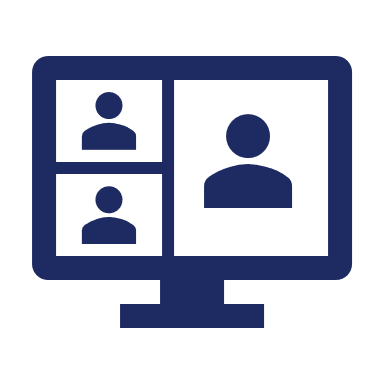 Ce que nous dit la navigation de nos utilisateurs : 
Depuis 2020, Wikipédia est chaque année la première provenance des internautes naviguant sur l’interface publique de Calames (voir les rapports 2020 et 2022 sur la fréquentation de l’interface publique)

	Rapprochement politique entre l’ESR et Wikimedia France
Wikimedia France déjà engagé en direction des GLAM 
Convention entre le MESR et Wikimedia France en 2023, suite du projet Wikifier la Science
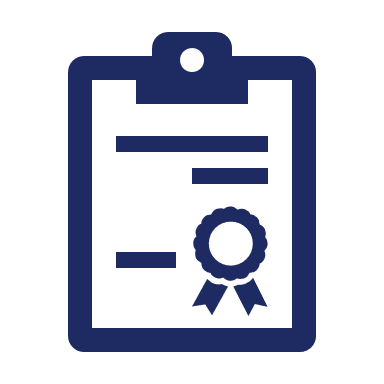 [Speaker Notes: Programme Share your knowledge de contribution des GLAM à Wikimedia Commons au début des années 2010]
Qu’est-ce que Wikimedia Commons ?
Wikimedia Commons lancée en 2004
Principaux objectifs : 
développer l’open content pour ouvrir la science et la culture à un public large avec des contenus libres de droits
alimenter les articles de Wikipédia en images illustratives (90% des images illustrant des articles de Wikipédia proviennent de Wikimédia Commons)
Communauté de milliers d’utilisateurs dans le monde entier enrichissent et corrigent les données sur la plateforme
Qu’est-ce que Wikimedia Commons ? (2)
Gain de visibilité potentiel très important pour les 	documents numériques, leurs descriptions dans Calames et 	les bibliothèques numériques des établissements
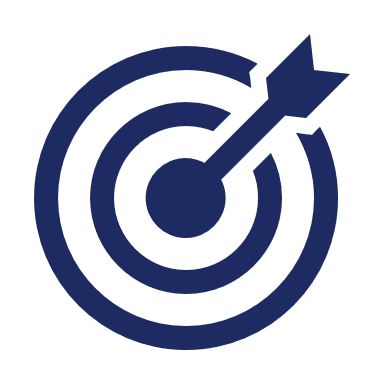 Nécessité pour l’Abes : remplacer Calames Images
Calames Images développé par l’Abes et mis en production en 2012
Conçu comme un service « d’appoint » et temporaire : pour les établissements en attente d’une bibliothèque numérique
Aujourd’hui :
 une majorité des établissements Calames ont leur propre bibliothèque numérique
Arrêt d’Adobe Flash sur lequel Calames Images a été développé : le service est maintenu, mais n’est plus pérenne

	Le service doit être arrêté
Wikimedia Commons pour le réseau Calames
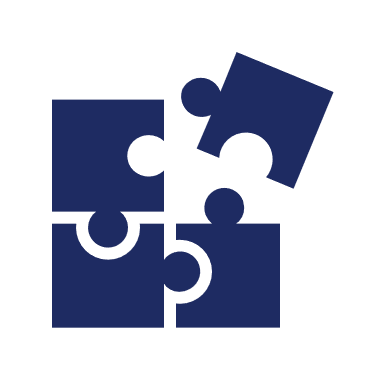 Wikimedia Commons offre une solution de remplacement à deux 	établissements utilisant actuellement Calames Images

	Wikimedia Commons permet d’offrir un nouveau service à tous les 	établissements du réseau :
Solution de dissémination des images sur le web pour les établissements disposant de leur propre bibliothèque numérique
Solution de mise en ligne des premières images de la numérisation pour les établissements ne disposant pas encore de leur propre bibliothèque numérique
Exploiter la qualité du signalement dans Calames et diffuser ces métadonnées de qualité sur le web
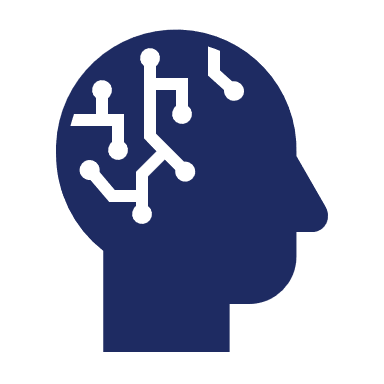 [Speaker Notes: Possibilité également de mise en ligne de fichiers audios et pas seulement images]
PARtIE 2 : Prérequis et principes de base
Prérequis juridiques pour l’utilisation de Wikimedia Commons
Licences des fichiers importés : Wikimédia Commons ne permet que CC-BY, son équivalent Etalab 2.0 ou CC-BY-SA
	La réutilisation commerciale des fichiers est permise
Prérequis dans Wikimedia Commons
Se créer des identifiants de connexion à Wikimedia Commons

	Créer une catégorie pour son établissement dans Wikimedia Commons : les catégories permettent d’indexer les documents dans Wikimedia Commons
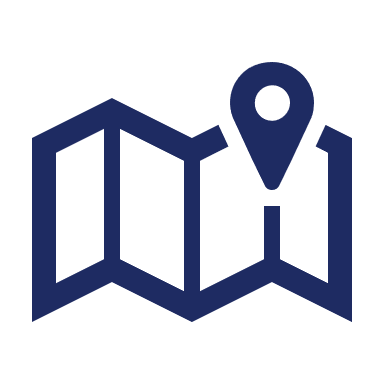 [Speaker Notes: Possible d’importer des fichiers d’abord avant de créer une catégorie pour son établissement, mais moins pratique que dans le sens inverse]
Prérequis techniques pour l’utilisation de Wikimedia Commons
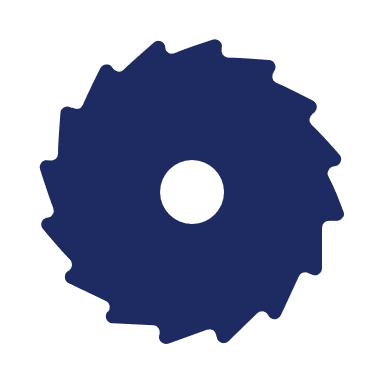 Installer le plugin Pattypan, plugin existant depuis plusieurs années, permettant d’importer en masse des fichiers et des métadonnées descriptives dans Wikimedia Commons : 
	Aucune version .exe pour Windows n’existait pour ce plugin : l’Abes 	a financé le développement par Wikimedia Suède d’une version .exe 	du plugin
	Plugin libre, librement téléchargeable sur GitHub. Des mises à jour 	(releases sur GitHub) régulières seront disponibles
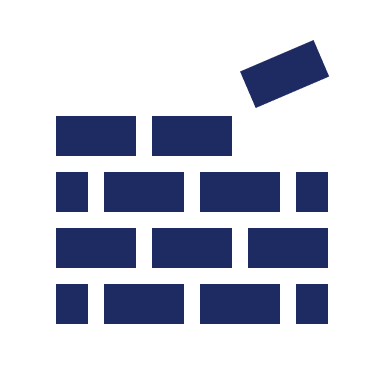 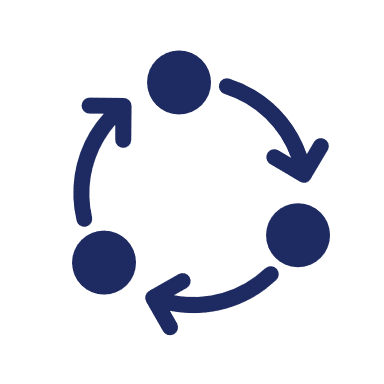 Prérequis techniques pour l’utilisation de Wikimedia Commons (2)
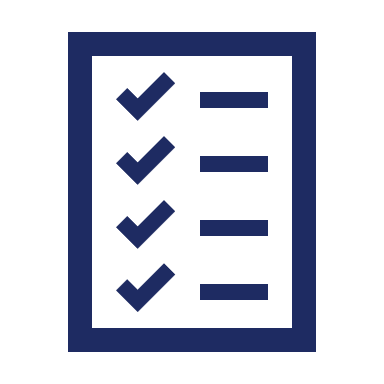 Installer le plugin Pattypan sur son poste :
Résolution d’écran minimale de 1920 x 1080 
Système d'exploitation : fonctionne sous Linux ou Windows uniquement.
La connexion internet doit être de haut débit et de qualité pour charger les fichiers et les métadonnées les accompagnant. L’utilisation de réseaux wifi peut engendrer un temps de chargement plus long.
Disposer des droits administrateur sur son poste.
Prérequis techniques pour l’utilisation de Wikimedia Commons (3)
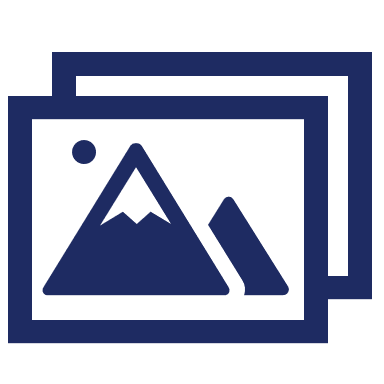 Prérequis sur les fichiers :
Liste des formats de fichiers numériques pris en charge par Pattypan
Document numérisé en plusieurs vues, le format de fichier requis est le pdf
Document numérisé en une seule vue : jpg, png, TIFF,…
	Fichiers audios : wav
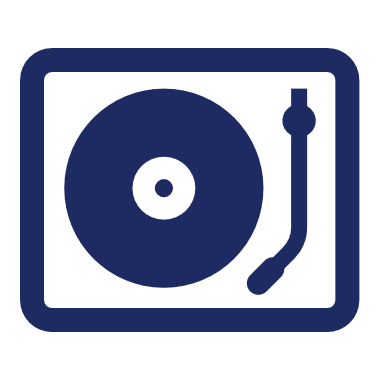 Prérequis dans les données pour l’utilisation de Wikimedia Commons (4)
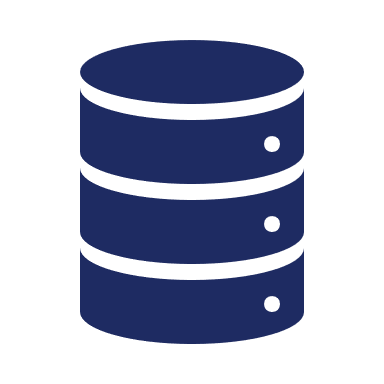 Données présentes dans Calames à conserver lors d’un import dans Wikimedia Commons : 
url stables du fichier ou du composant EAD dans Calames
url pérennes d’IdRef pour les <corpname>, <persname> et <famname> de ROLE « auteur », « auteur adapté », « auteur présumé », « fabricant » ou « producteur »
Pour plus de précisions sur la gestion des autorités lors des exports de Calames vers Wikimedia Commons, voir la documentation Calames
PARTIE 3 : Procédure à suivre pour réaliser un export de Calames puis un import dans Wikimedia Commons (démo)
Deux nouveaux exports dans Calames pour conversion d’EAD vers Wikimedia Commons
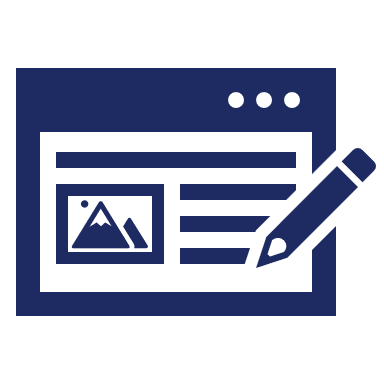 Deux modèles de données de Wikimedia Commons ont été retenus par l’Abes pour créer des exports dans Calames : 
Modèle du template Artwork pour les documents numériques en une seule vue et les enregistrements sonores
Modèle du template Book pour les documents numériques en plusieurs vues
Les deux exports convertissent les données EAD dans Calames en données correspondant aux modèles Wikimedia Commons
Les deux exports produisent un tableau csv par fichier EAD exporté sur le principe une ligne = un composant EAD = un fichier
Réaliser le ou les export(s) des données dans Calames
Dans la fenêtre d’export de Calames, sélectionner l’export adapté

	Le filtre d’export doit être saisi pour les deux exports Wikimedia Commons. Quelques exemples de filtres possibles : 
//c pour obtenir tous les <c> d’un ou plusieurs fichiers EAD
//c[dao | daogrp] pour obtenir tous les <c> d’un ou plusieurs fichiers EAD contenant un <dao> ou un <daogrp>
//c[*[not(self::c)]//persname[@role=''070‘’] pour obtenir tous les <c> d’un ou plusieurs fichiers EAD contenant un <persname> de ROLE « auteur »
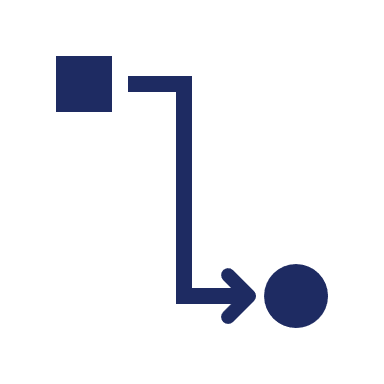 Vérifier les données exportées dans le tableau résultant de l’export
Compléter le tableau résultant de l’export
Deux colonnes vides à compléter absolument : 
	Path : indiquer le chemin sur son poste vers chaque fichier 	correspondant à chaque ligne du tableau en incluant le nommage et 	l’extension du fichier lui-même
Tous les fichiers et le tableau contenant les données à importer doivent être enregistrés dans le même dossier du poste
	Categorie : ajouter au moins la catégorie de son établissement si 	elle a déjà été créée et d’autres catégories correspondant au 	contenu ou aux thématiques de chaque document
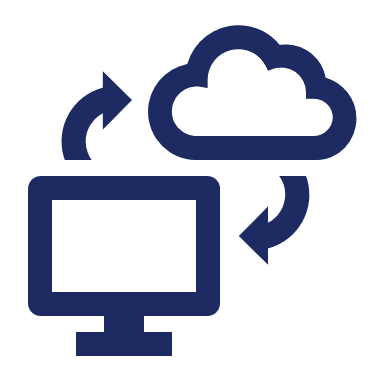 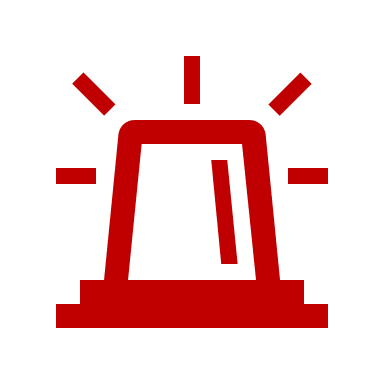 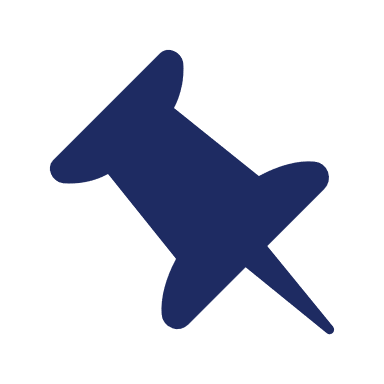 Trouver les catégories s’appliquant aux documents à importer
Recherche parmi les catégories existantes dans Wikimedia Commons : 







Possible également d’attribuer en masse des catégories après import des fichiers dans Wikimedia Commons avec le plugin Cat-a-lot
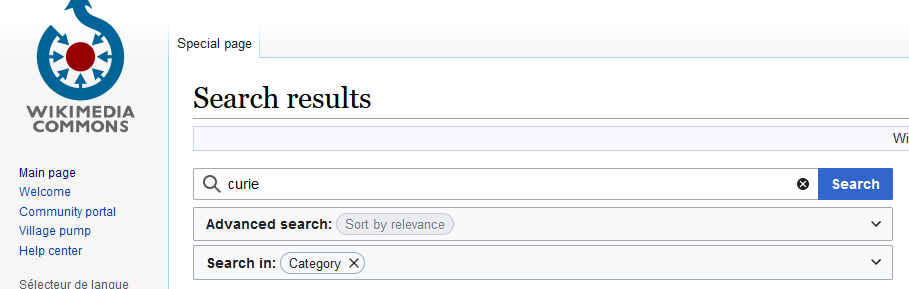 Copier les données dans l’un des tableaux modèles présents dans la documentation Calames
Les conditions suivantes sont requises :
Aucune ligne ne doit être présente au-dessus de la ligne d’intitulé des colonnes (Path, Name,…)
Ne pas modifier l’onglet « Template » du tableau modèle
Enregistrer le tableau modèle contenant les données au format .xls
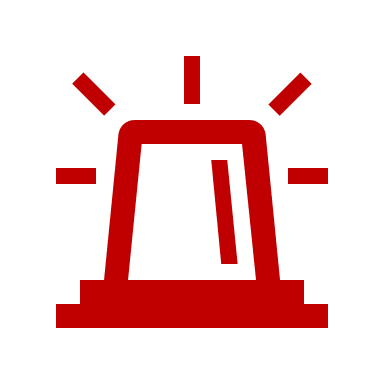 Importer les fichiers et les métadonnées dans Wikimedia Commons avec Pattypan
Ouvrir le plugin Pattypan installé sur le bureau Windows et cliquer sur « Valider et envoyer »
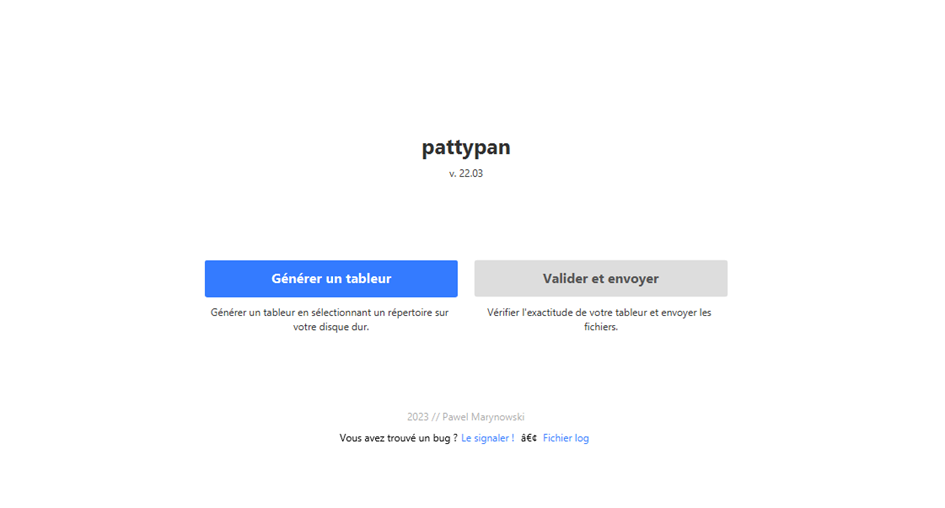 Charger le tableau .xls dans Pattypan
Corriger les erreurs et éventuellement les lacunes du tableau
Possibilité de mettre à jour le tableau en temps réel en l’enregistrant puis en cliquant sur les flèches circulaires
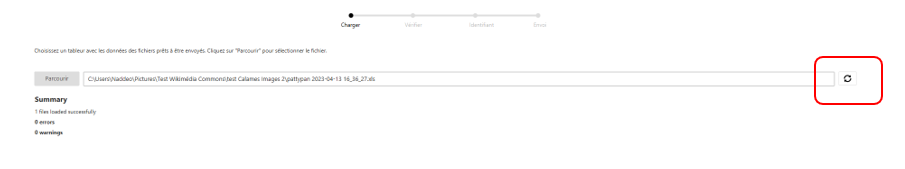 Vérifier une dernière fois ses données
Pattypan affiche ensuite une vue des données présentes pour chaque fichier à importer :
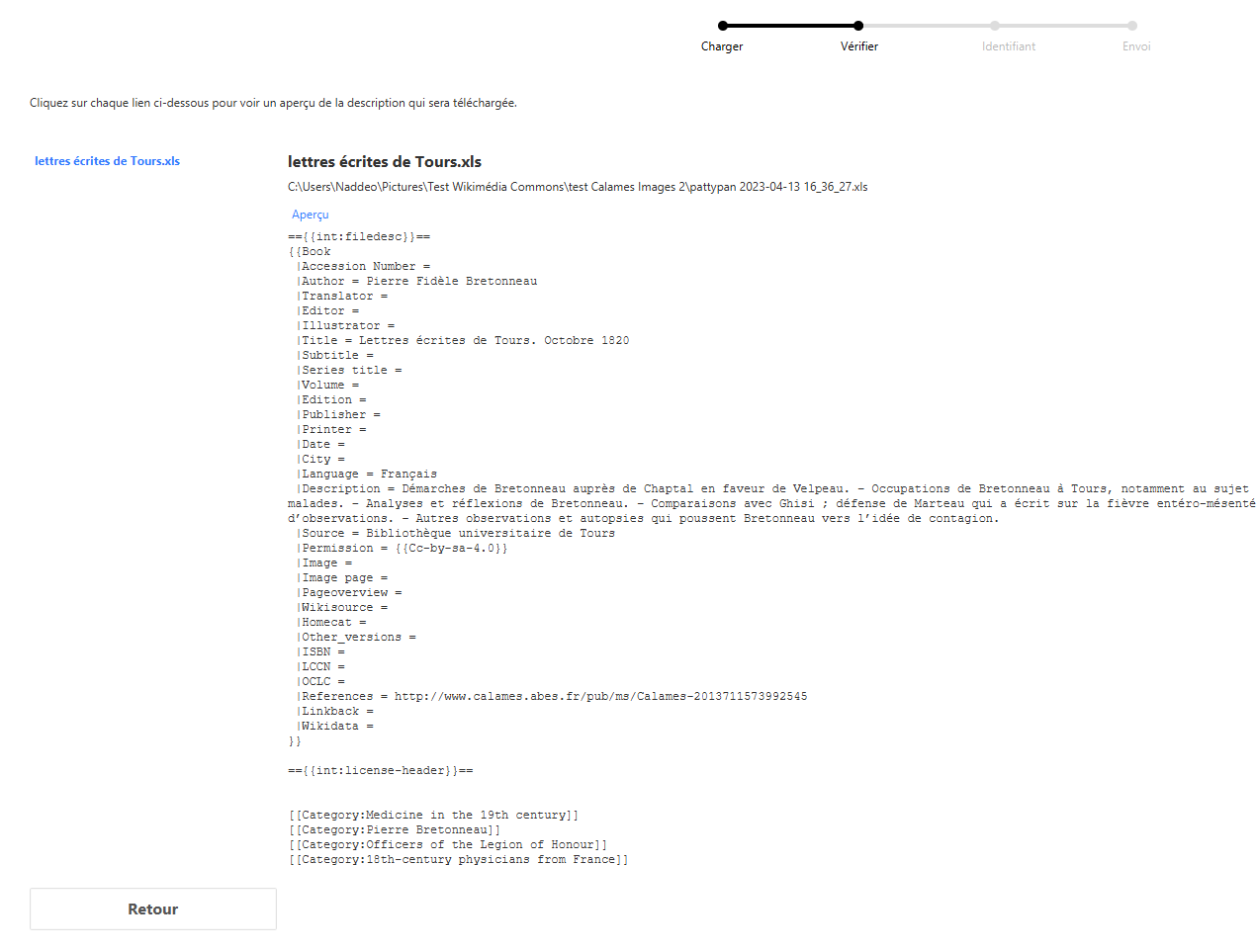 Lancer le chargement dans Wikimedia Commons
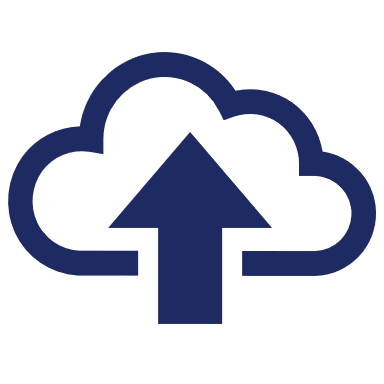 Le temps de chargement varie selon la volumétrie des documents à charger et la qualité de votre connexion internet. 
Avec un réseau filaire haut débit, Pattypan peut charger plusieurs fichiers de plusieurs dizaines de Mégaoctets chacun en une ou deux minutes
Gérer ses fichiers et leurs métadonnées dans Wikimedia Commons
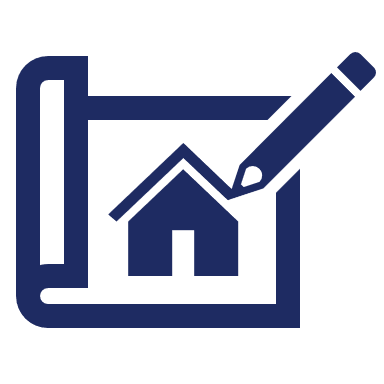 Chaque ligne du fichier a généré une page propre au document avec le document numérique et ses métadonnées descriptives
Il faut être connecté pour visualiser ses chargements

	Pour supprimer des fichiers importés dans Wikimedia Commons, suivre les consignes du guide de suppression de la plateforme
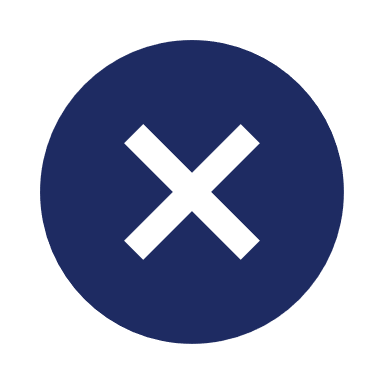 Modifier les métadonnées accompagnant les fichiers
Pour modifier les métadonnées, cliquer sur l'onglet Modifier juste au-dessus du titre et du contenu de la page. Vous avez alors accès au code de la page que vous pouvez corriger.
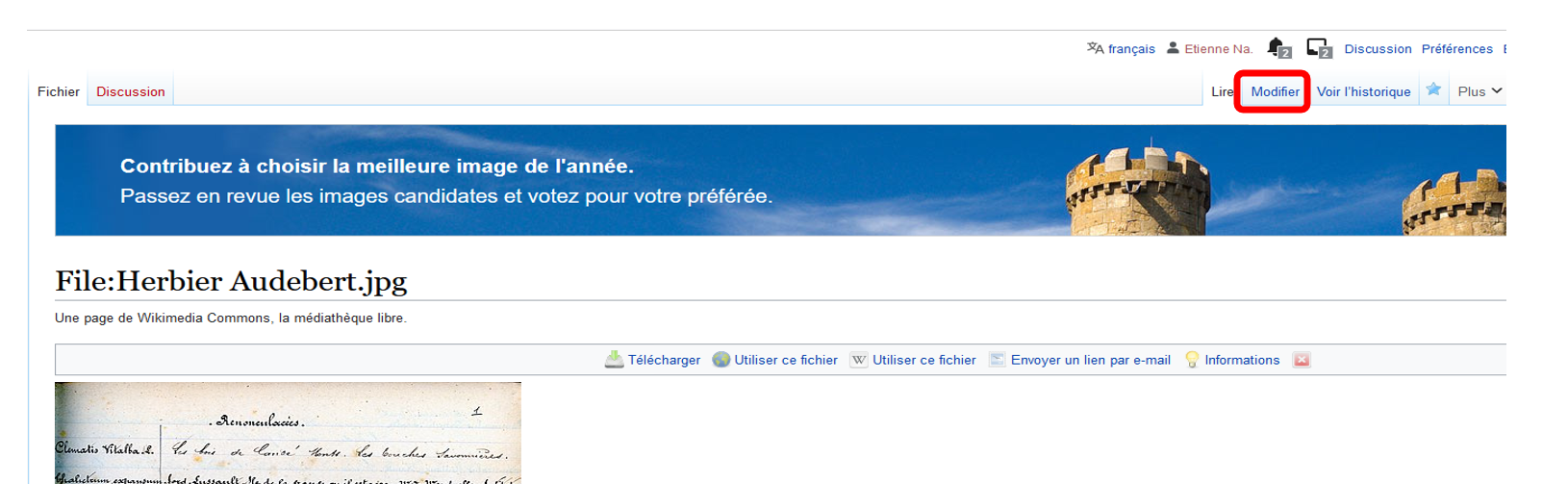 [Speaker Notes: Certaines modifications, notamment celle du titre de la page qui détermine l'url, nécessitent une validation par un modérateur de Wikimedia : la plateforme vous prévient]
Préalables ou suites possibles avant ou après la réalisation d’imports dans Wikimedia Commons
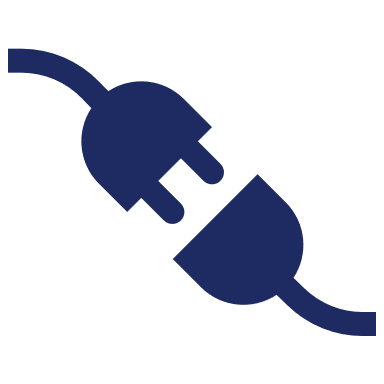 Demander à l’Abes la création ou mise à jour en masse de 	<dao> ou de <daogrp> dans les données descriptives 	présentes dans Calames, pour effectuer les liens de 	Calames vers Wikimedia Commons 
	Script en production pour les <dao>, encore en test mais bientôt en production pour les <daogrp>
Suites possibles à partir des imports réalisés dans Wikimedia Commons
Enrichir la page projet que l’Abes va créer pour le réseau Calames ou créer la page projet de son établissement dans Wikipédia pour présenter son ou ses projets de versement dans Wikimedia Commons. Dans ce second cas, demander l’aide de Wikimedia France
Exemple : page projet de la BIUS
Suites possibles à partir des imports réalisés dans Wikimedia Commons (2)
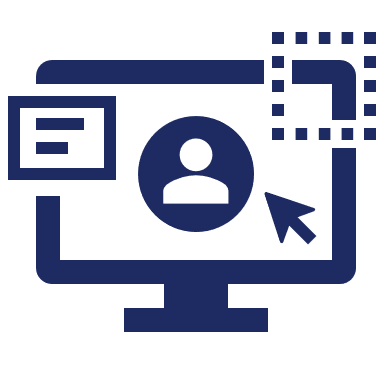 Se lancer dans un chantier de mise à jour / création d’items dans Wikidata : des liens aux autorités VIAF et BnF sont possibles par cette voie
Se lancer dans un chantier d’édition dans Wikipédia : possibilité d’organiser des ateliers d’édition dans Wikipédia pour des doctorants, masters,…
	Pour ces ateliers, demander l’aide de Wikimedia France, 	une convention avec l’association est possible
Récapitulatif
Wikimedia Commons offre à la fois une solution de remplacement de Calames Images et une opportunité pour augmenter la visibilité des documents numériques sur le web
Deux nouveaux exports ont été créés dans Calames : ils convertissent les données EAD dans des modèles de données de Wikimedia Commons, Artwork et Book
Le plugin Pattypan, librement téléchargeable sur GitHub, permet de charger en masse des fichiers images ou audios avec les métadonnées exportées de Calames
Des questions ?